«Нормативно-правовое обеспечение и организационный этап создания школьных служб медиации»
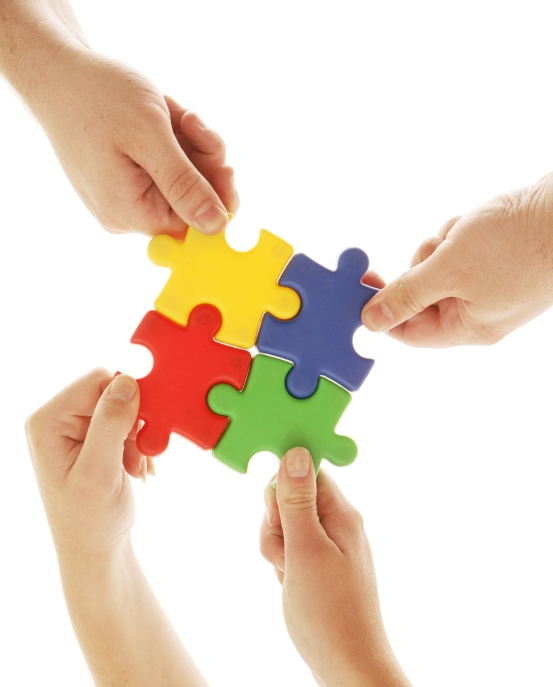 Медиация-одна из технологий альтернативного урегулирования споров, при котором участвует какая – либо третья нейтральная сторона, не заинтересованная в данном конфликте.
Восстановительная медиация – это процесс, в котором медиатор создает условия для восстановления способности людей понимать друг друга и договариваться о приемлемых для них вариантах разрешения проблем.
В ходе восстановительной медиации важно, чтобы стороны имели возможность освободиться от негативных состояний и обрести ресурс для совместного поиска выхода из ситуации.
Медиация – это встреча участников конфликта, где они смогут сами:
Понять друг друга 
Обсудить последствия конфликта и избавиться от негативных эмоций 
Сами найти устраивающее всех решения
Обсудить, как избежать повторения конфликта в будущем 
Принять ответственность за исправление причиненного вреда
Ведущий примирительной встречи (медиатор)
В равной степени поддерживает участников, организует конструктивный диалог
Не  судит, не защищает, не поучает, не жалеет и т.п.
Способствует тому, чтобы обидчик возместил причиненный вред.
Ответственность в восстановительной медиации
понимается не как наказание, а как понимание обидчиком чувств потерпевшего,  последствий, к котором привело правонарушение, а затем  возмещение причиненного вреда самим обидчиком. 
   Поэтому ведущий  поддерживает ответственное поведение сторон конфликта.
НОРМАТИВНО-ПРАВОВЫЕ ОСНОВАНИЯ ДЕЯТЕЛЬНОСТИ СЛУЖБ ШКОЛЬНОЙ МЕДИАЦИИ
Федеральный закон от 29 декабря 2012 г. № 273-ФЗ «Об образовании в Российской Федерации» (ст. 27 п.2 )
Федеральный закон от 27 июля 2010 г. № 193-ФЗ «Об альтернативной процедуре урегулирования споров с участием посредника (процедуре медиации)» 
Концепция долгосрочного социально-экономического развития Российской Федерации на период до 2020 года, утвержденная распоряжением Правительства РФ от 17 ноября 2008 г.№1662-р (действующая редакция от 08.08.2009 № 1121-р)
Указ Президента РФ № 761 от 01 июня 2012 года «О Национальной стратегии действий в интересах детей на 2012– 2017 годы»
«Стандарты восстановительной медиации» 2009 года, утвержденные Всероссийской ассоциацией восстановительной медиации
«Концепция развития до 2017 года сети служб медиации для восстановительного правосудия в отношении детей, не достигших возраста, с которого наступает уголовная ответственность», утвержденная Распоряжением Правительства России от 30.06.2014 № 1430-р
«Методические рекомендации по организации служб школьной медиации», направленным письмом Министерства образования и науки России от 18.11.2013 № BK-844/07
ОРГАНИЗАЦИЯ ДЕЯТЕЛЬНОСТИ СЛУЖБЫ ШКОЛЬНОЙ МЕДИАЦИИ
Цель службы школьной медиации – реализация в образовательных учреждениях восстановительного подхода к реагированию на конфликты и правонарушения. 
Задачи направлены на работу с конфликтами и напряженностью в школьном сообществе: 
– проведение медиации (программ примирения) между конфликтующими сторонами, а также между обидчиком и потерпевшим; 
– просвещение и презентационные мероприятия для всей школы (педагогов, родителей, администрации и учащихся) с целью прояснения ценностей восстановительного подхода и увеличения числа ситуаций, передаваемых на медиацию; 
– выступление на городском уровне и в средствах массовой информации, участие в конференциях, сборах, тренингах, специализированных сменах; 
– обучение учащихся конструктивной коммуникации и медиации; 
– налаживание взаимопонимания между разными людьми, организация «школьных конференций» и «кругов» для решения важных для школьного сообщества проблемных вопросов. 
В качестве основного метода своей работы службы используют медиацию – посредничество в решении конфликта.
Ожидаемым результатом деятельности службы школьной медиации выступают: 
1. Разрешение конфликтов силами образовательного учреждения. 
2. Изменение традиций реагирования на конфликтные ситуации. 
3. Профилактика школьной дезадаптации. 
4. Школьное самоуправление и волонтерское движение обучающихся.
ОРГАНИЗАЦИЯ ДЕЯТЕЛЬНОСТИ СЛУЖБЫ ШКОЛЬНОЙ МЕДИАЦИИ
В школьных службах медиаторами (при условии прохождения подготовки по восстановительной медиации) могут быть: 
а) учащиеся; 
б) педагогические работники образовательного учреждения; 
в) родители, сотрудники общественной или государственной организации или иной взрослый по согласованию с администрацией образовательного учреждения. 
Возможно совместное ведение медиации взрослым и учащимся.
Куратором (руководителем) службы медиации может быть взрослый, прошедший подготовку в качестве медиатора и готовый осуществлять систематическую поддержку и развитие службы. 
Куратор (руководитель) должен иметь доступ к информации о происходящих в образовательном учреждении конфликтах. Задача куратора (руководителя) – организовать работу службы медиации и обеспечить получение службой информации о конфликтах, правонарушениях и спорах
Документы, организующие деятельность службы школьной медиации и работу медиатора
приказ директора образовательной организации о создании службы школьной медиации и назначении куратора
 положение о службе школьной медиации 
форма мониторинга деятельности службы школьной медиации
 форма регистрационной карточки
 примирительный договор 
журнал регистрации случаев (конфликтов) 
форма отчета-самоанализа для описания работы со случаем (конфликтом)
Необходимо учитывать требования Федерального закона от 27 июля 2006 г. № 152-ФЗ «О персональных данных»
Формы медиации в ОУ
– программа восстановительной медиации (программа примирения) 
– программа «школьная восстановительная конференция»
– программа «круг сообщества» («круг примирения»)
– программа «семейная конференция»
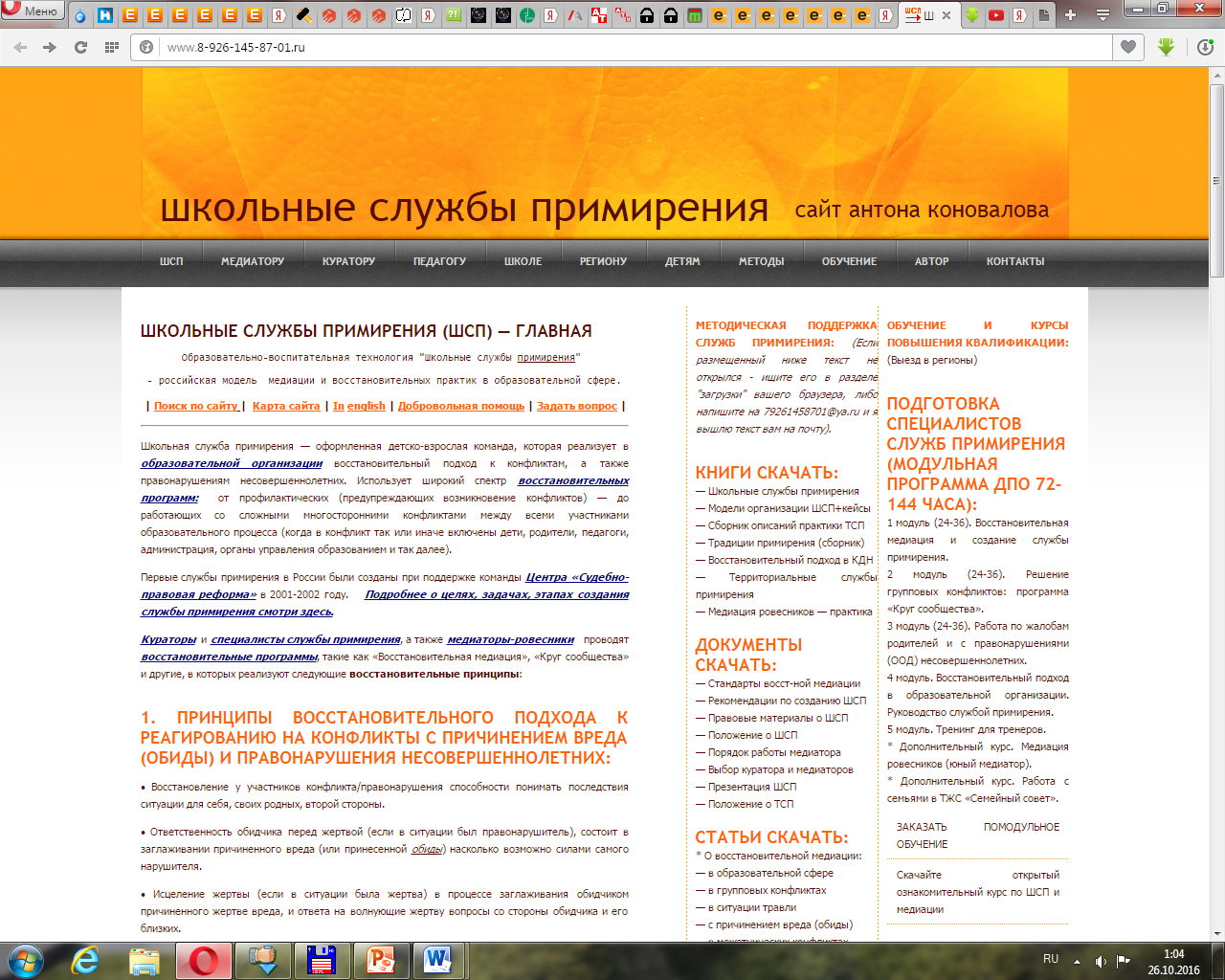